JEDENKRÁT A DOSŤ
II. vlna
Jún 2019
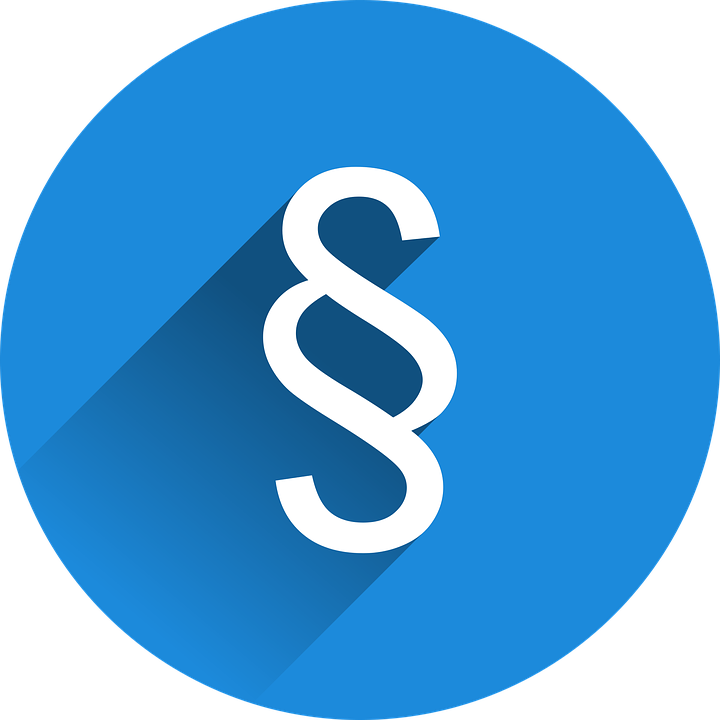 177/2018 Z. z. Zákon proti byrokracii
v I. vlne 
s účinnosťou od 1.9.2018 zaviedol povinnosť nežiadať prílohy výpisov z obchodného a živnostenského registra a katastra nehnuteľností k žiadostiam v rôznych konaniach, 
s účinnosťou od 1.1.2019 zaviedol povinnosť nežiadať prílohy výpisu z registra trestov FO k žiadostiam v rôznych konaniach, 
umožnil ušetriť občanom už  3.354 tis. Eur (k 14.6.2019)
zapojil 23 812 užívateľov (z radov OVM)
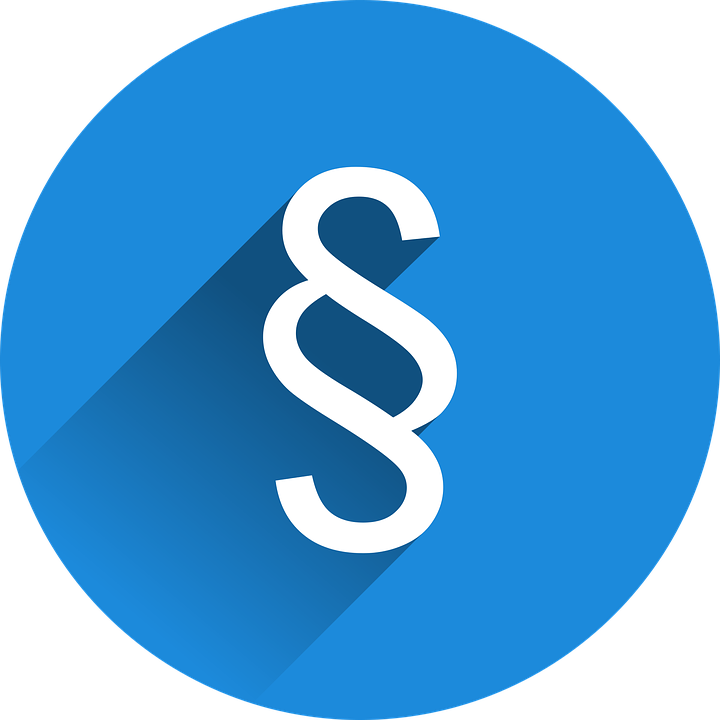 Novela 177/2018 Z. z. Zákona proti byrokracii
v II. vlne
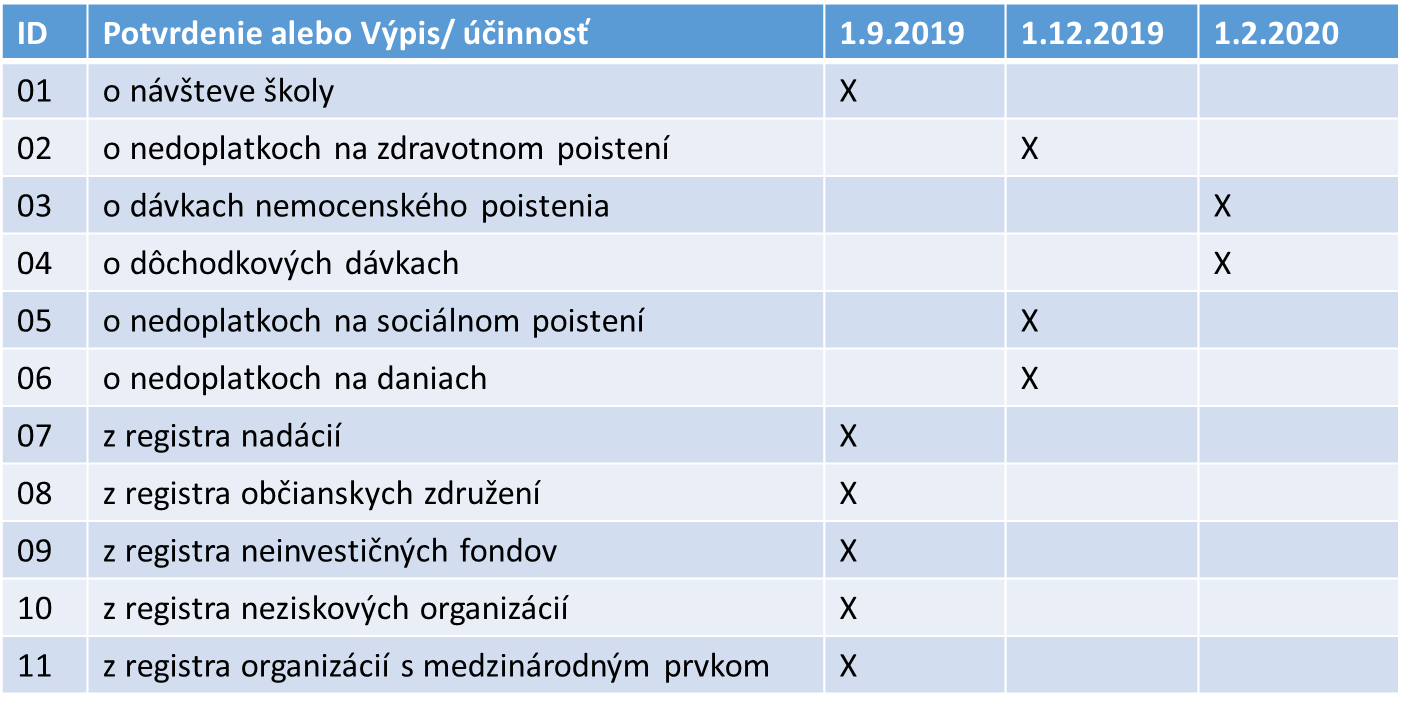 1.1.2021
Ako sa zapojiťk implementácii zákona proti byrokracii
Možnosť č. 1 – OVM už s aktívnym prístupom do OverSi
Vyplniť žiadosť o pripojenie, ktorú vám zašle kontaktná osoba za UPVII s predvyplneným zoznamom garantov
Pre všetkých garantov prosím doplňte oprávnenie využívať konkrétne služby
Pre používané služby prosím priraďte účely do príslušnej záložky
Pod červený riadok prosím doplňte nových garantov


Možnosť č. 2 – OVM bez aktívneho prístupu do OverSi
Stiahnuť žiadosť zo stránky https://stopbyrokracii.sk/ziadost-o-pripojenie-do-portalu-oversi-gov-sk/ 
Vyplnenú žiadosť zaslať na adresu stopbyrokracii@vicepremier.gov.sk
Školenia
Prostredníctvom simulovaných školení dostupných 
https://stopbyrokracii.sk/skoliace-materialy-a-prirucky/
cca od 15.8.2019
Kontakt a ďalšia podpora
Všeobecný kontakt: stopbyrokracii@vicepremier.gov.sk
Všeobecné informácie: www.stopbyrokracii.sk